Research Methods for Business Students
8th edition
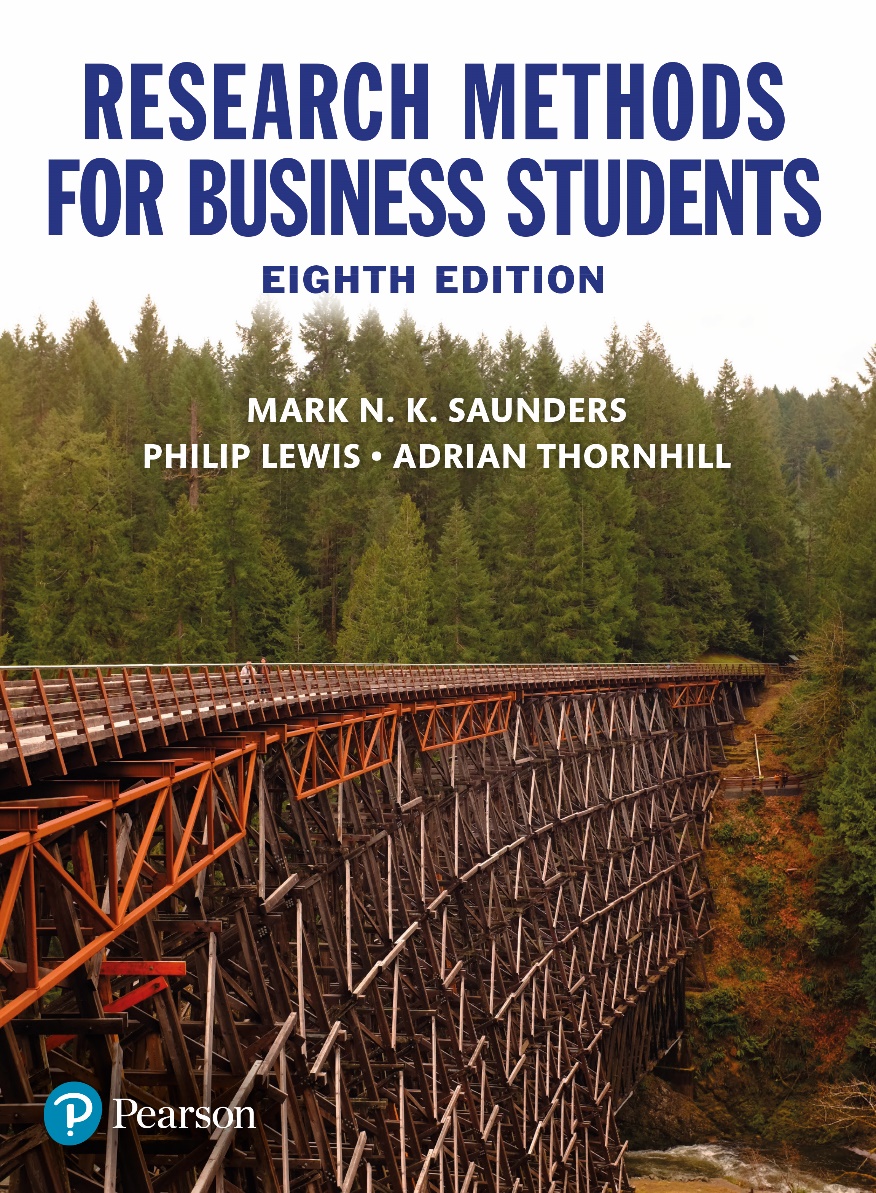 Chapter 2
Choosing a research topic and developing your research proposal
Learning Objectives
By the end of this chapter you should be able to:
2.1 identify the characteristics of a good research topic;
2.2 generate and refine ideas to choose a suitable research topic;
2.3 express your research topic as a clear research question(s), and as an aim andobjectives;
2.4 understand the relationship between the research question(s), research aim andresearch objectives;
2.5 recognise the role of theory in developing the research question(s), research aim and research objectives;
2.6 develop a written research proposal that outlines your proposed research project.
Table 2.1 More frequently used techniques for generating and refining research ideas
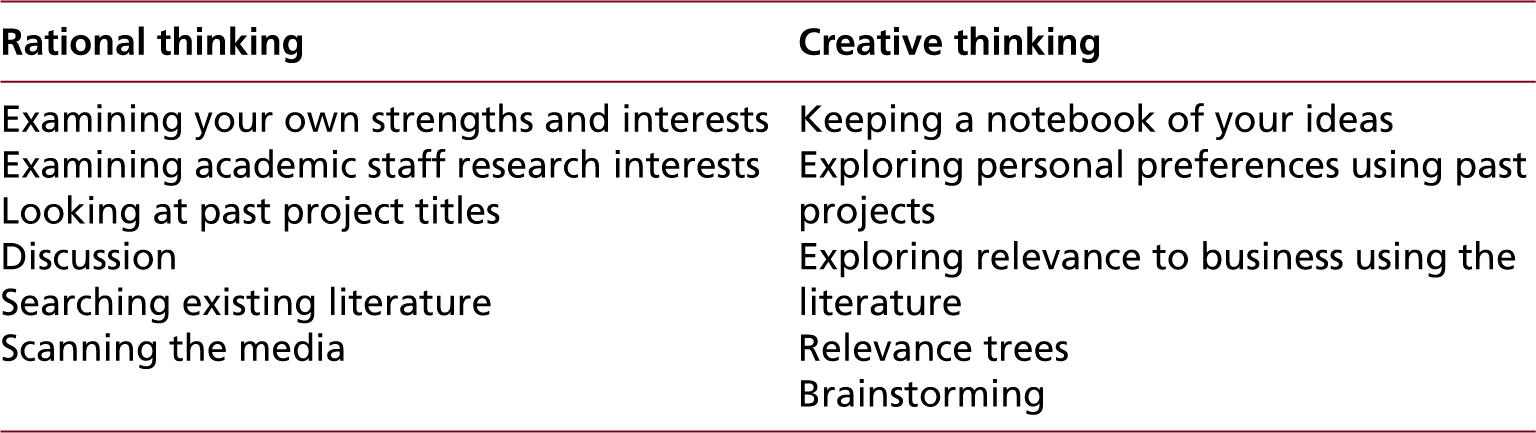 Brainstorming
Defining the problem. This will focus on the sorts of ideas you are interested in – as 	precisely as possible. In the early stages of formulating a topic this may be as vague 	as, ‘I am interested in marketing but don’t know what to do for my research topic’.
 Asking for suggestions. These will relate to the problem.
 Recording suggestions. As you record these you will need to observe the following 	rules: 
No suggestion should be criticised or evaluated in any way before all ideas have been considered.
All suggestions, however wild, should be recorded and considered.
As many suggestions as possible should be recorded.
 Reviewing suggestions. You will seek to explore what is meant by each as you 	review these.
 Analysing suggestions. Work through the list of ideas and decide which appeal to 	you most as research ideas and why.
Table 2.2 Examples of research ideas and resulting general focus research questions
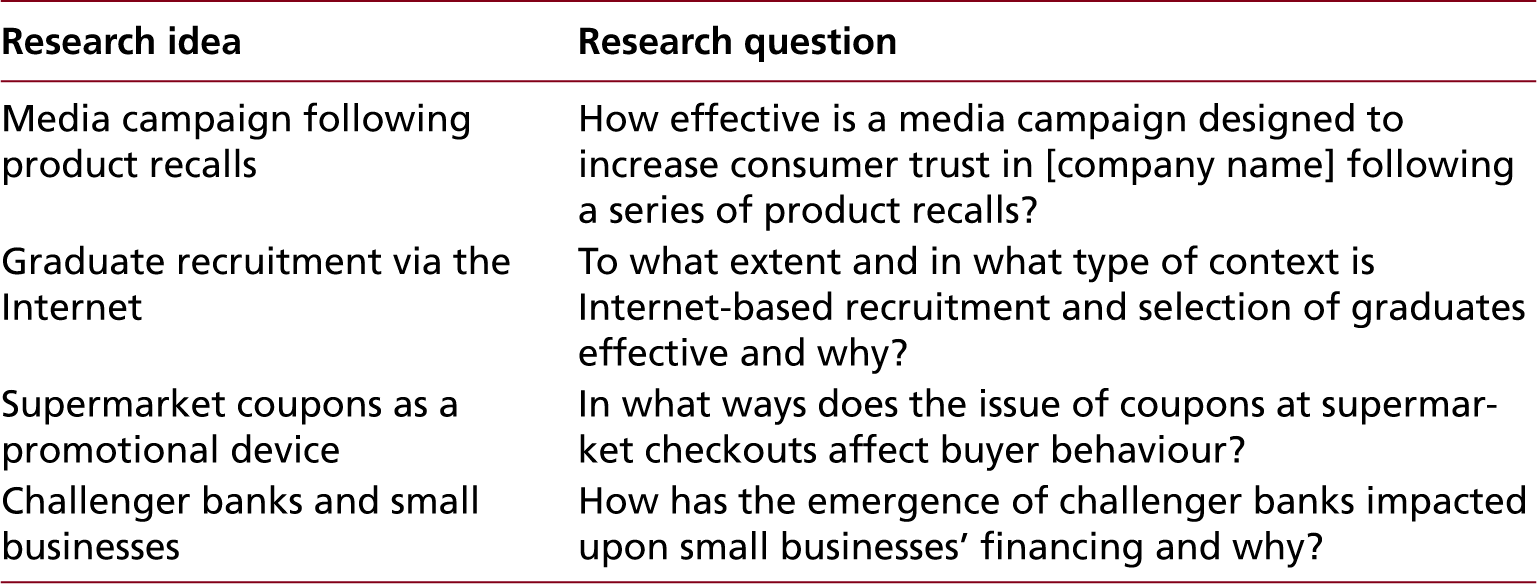 Table 2.3 Examples of research questions and related research aims (1 of 2)
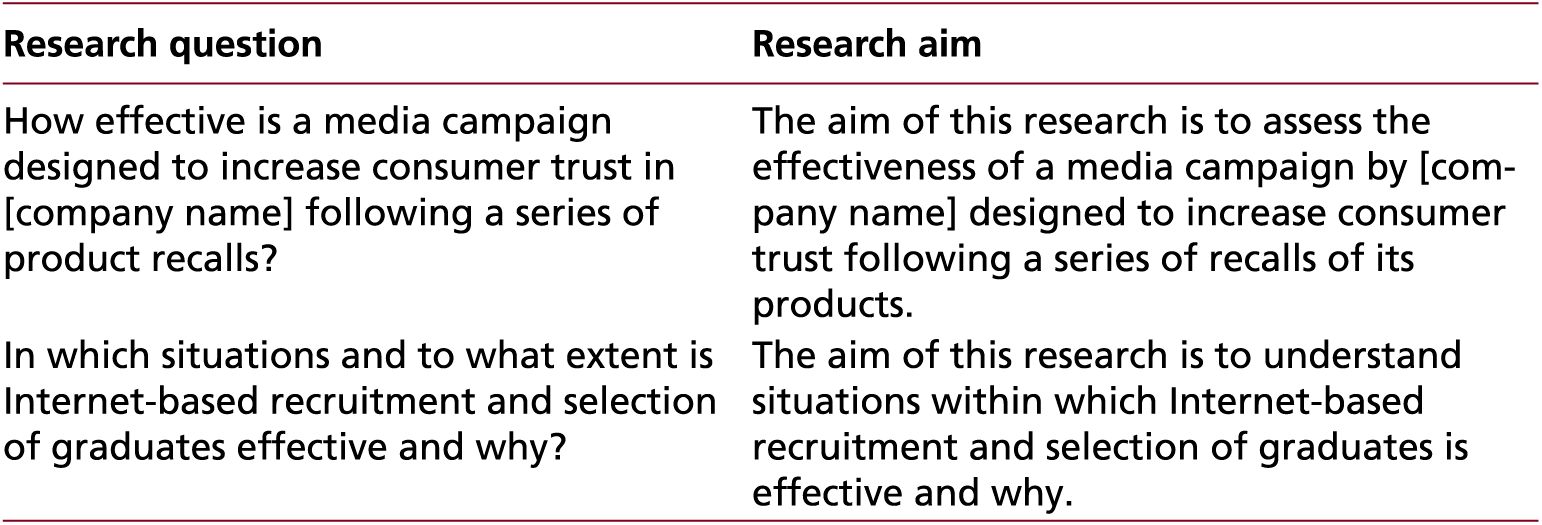 Table 2.3 Examples of research questions and related research aims (2 of 2)
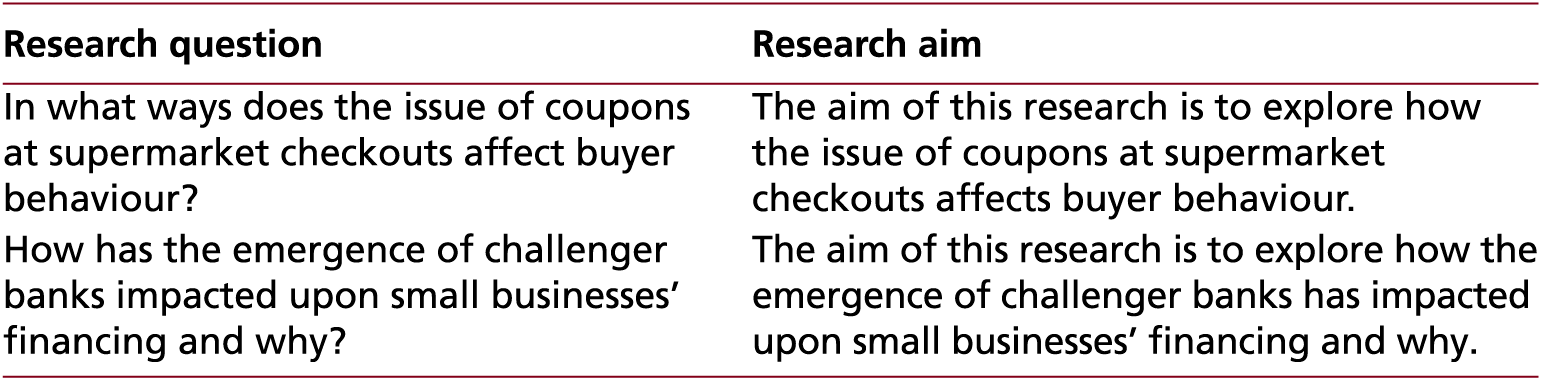 Table 2.4 Criteria to devise useful research objectives
Figure 2.1 Grand, middle range and substantive theories
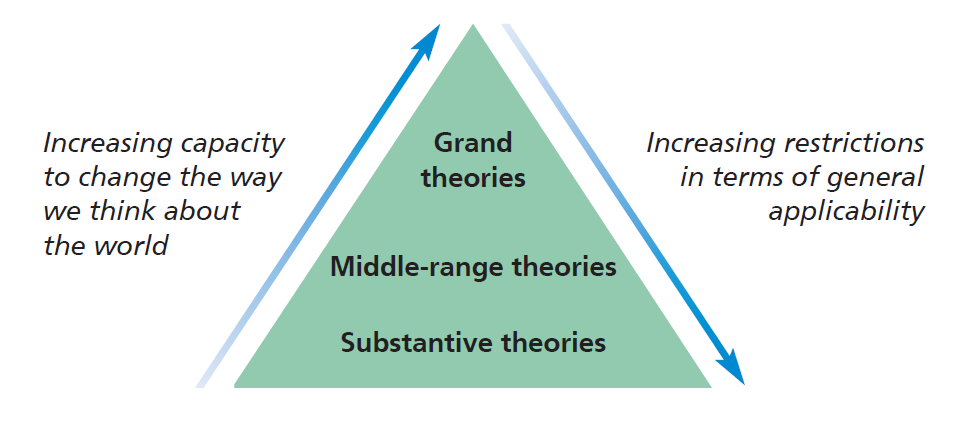 Figure 2.2 Gantt chart for a student’s research project (part)
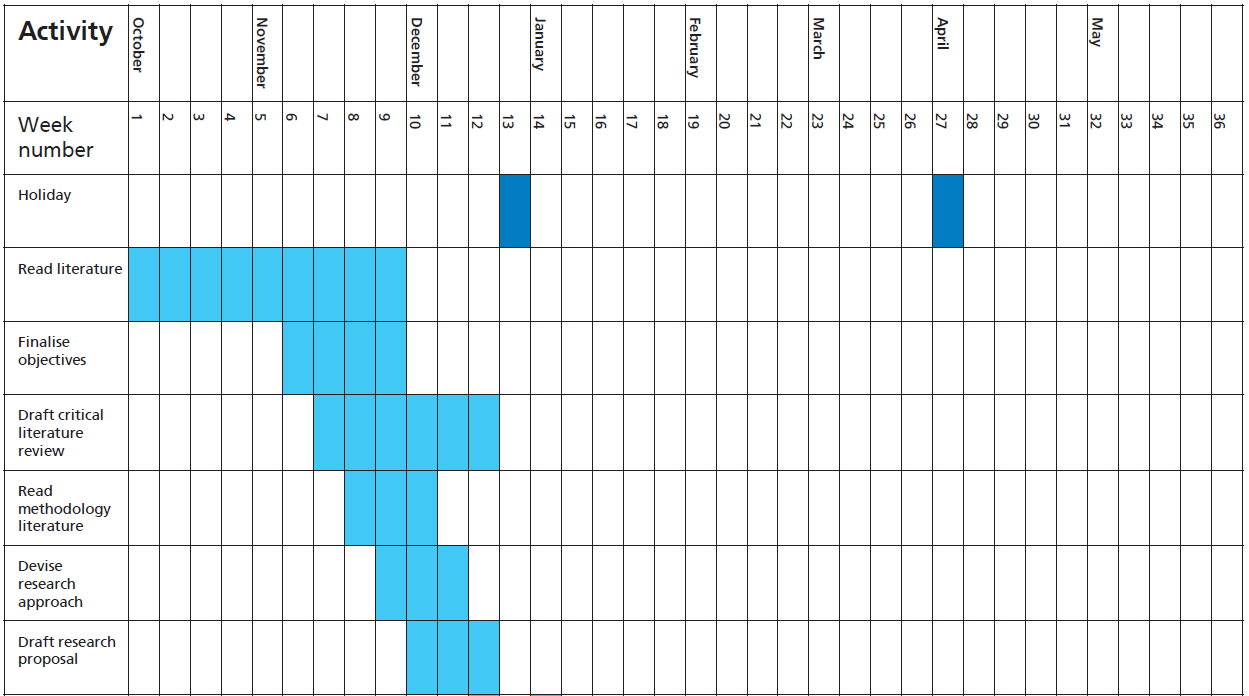